Lecture 3: Knowledge Forms Explicit, Tacit and Embedded Knowledge, and Knowledge Conversions (SECI) Part 2
Erik Perjons
DSV, Stockholm University
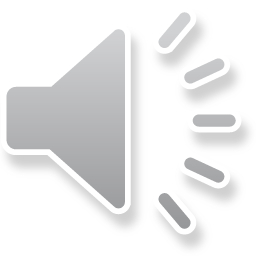 Organizational memory
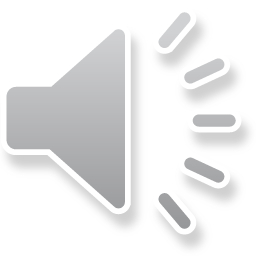 Argote: Organizational memory
Organisational Memory (OM)
”stored information of the organisation’s past” (Walsh and Ungson, 1991) 
”the memory is a persistent record not dependent on the tight coupling between sender and receiver” (Stein, 1995)
[Argote: Organizational Memory, In:  Prusak&Matson (eds) (2006): Knowledge Management and Organizational Learning, A reader, Oxford university press]
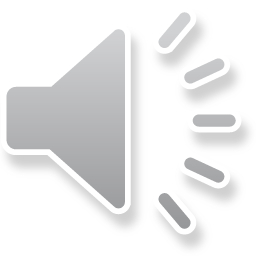 Argote: Organizational memory
Types of storage for OM: 
individuals,
organisational structures and routines
technology
physical structures of the plants/offices (compare wasp colony/assembly lines),
cultures and norms
The type of storage will affect organisational learning and will have impact on persistance and transfer of knowledge
We will call these type of storage for OM as knowlege forms – some of them synonyms with the knowledge forms we presented before, for example tacit knowledge, others are more refined knowledge form
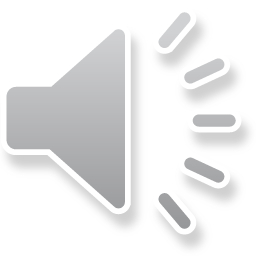 Argote: Organizational memory
Knowledge embodied in individuals (tacit knowledge):
Benefit: Fast access to tacit knowledge
Drawback: Risk of individuals protecting knowledge to gain benefits/power – prevent knowledge sharing
Drawback: Knowledgable workers will be asked many questions and, thereby, be disturb them in their daily work 
Drawback: High turnover decrease productivity, especially for simpler tasks
Note, however: High turnover among managers may not be a drawback since the knowledge base among managers will change. 
Solution: Move around employees to different groups, that is cross-functional teams, is an efficient way to transfer knowledge embedded in individuals
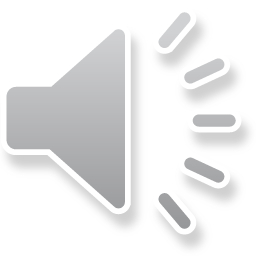 Argote: Organizational memory
Knowledge embedded in structures and routines
Benefit: Not dependent on high turnover
Drawback: Risk that structure and routines are not approriate for the present organization
Drawback: Can prevent change
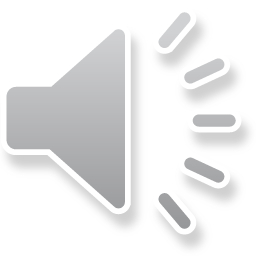 Argote: Organizational memory
Knowledge embedded in technology 
Benefit: Not dependent on high turnover 
Drawback: The knowledge in technology may not be fit for task (obsolete) 
Drawback: The knowledge can prevent change. For example, the technology for producing T-Ford prevented customization of cars
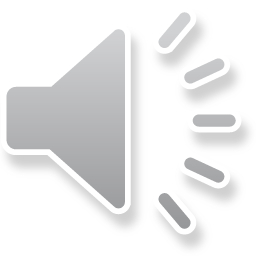 Argote: Organizational memory
Transactive memory system 
A transctive memory system is a social system, such as a team or a group of people that are working together, and that will, after some time, acquire knowledge about:
who is good on what among the members of the team/group
how to coordinate and communicate effectively within the team/group, and 
whom to trust. 

…cont…
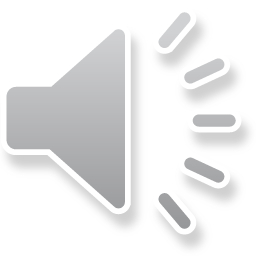 Argote: Organizational memory
Transactive memory system 
The benefit of this system is that it will give a member of a team/group a larger knowledge base than the knowledge she/he have as an individual 
Team/group members will create common terms/concepts, habits and trust. This leads to specialization, and memory differentiation. And, this will improve the performance of the social system 
A drawback of this systen is that if a member leave the team/group – the effectivness of social system’s performance will be reduced. Moreover, the member leaving the team/group will lose the larger knowledge base
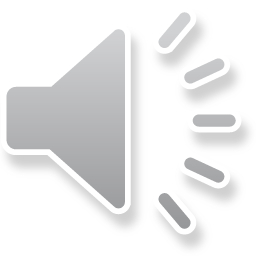 Knowledge Conversion/Transformation Processes
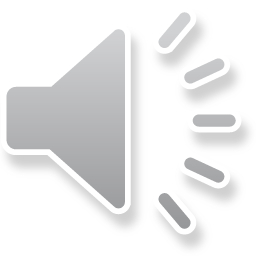 Background to the SECI model
Many organizations have realized the importance of managing both tacit and explicit knowledge for their success
Organizations have also understood the importance of a continuous interaction, that is, interplay, between explicit and tacit knowledge within an organization
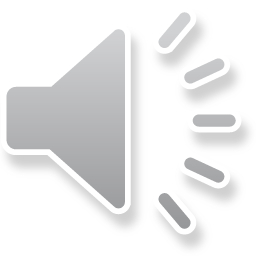 SECI model
One of the most influential models in KM is the SECI model that describes knowledge conversion/transformation processes and thereby also how knowledge is created
The SECI model emphasizes that organizational knowledge is created and developed through the dynamic and continuous interaction between explicit and tacit knowledge 
The model describes four processes of knowledge conversion/transformation: 
Socialization, 
Externalization, 
Combination and 
Internalization
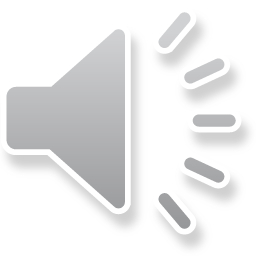 SECI model: Four Processes of Knowledge Conversion
tacit knowledge
tacit knowledge
Socialization
Externalization
explicit knowledge
Sharing experiences, observing, imitating, shadowing, face-to-face interaction, carry out apprenticeship
Modeling, creating metaphores and analogies, writing it down, articulating best practices and lesson learned
tacit knowledge
Combination
Internalization
explicit knowledge
Applying codjfied knowledge, reflecting from reading, discuss codify knowledge
Sorting, adding, categorizing, merging, re-classifying, synthesizing
tacit knowledge
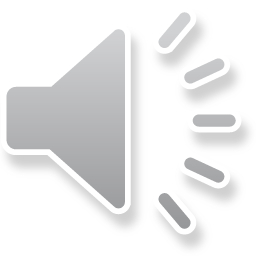 explicit knowledge
explicit knowledge
SECI model: Four Processes of Knowledge Conversion
Socialization – tacit to tacit transfer from one person to another. It involves capturing knowledge by walking around and through direct interaction. Important is transfer of experiences and mental models
Externalization - tacit to explicit transfer.  Include translating and articulating tacit knowledge to explict (sometimes called implicit knowledge)
Combination – explicit to explicit transfer. Include categorization, aggregation, and editing to make the knowledge more usable
Internalization – explicit to tacit transfer. In this way knowledge is made actionable
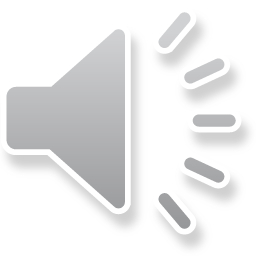 More about the SECI model
The SECI model could be used for describing an organization’s  knowledge creating process. In that case, the SECI model should be seen as a clockwise spiral
The model is a spiral, not a cycle, because quantity and quality of knowledge in an organization increases
That is, the continual interplay between tacit and explicit knowledge create a growing spiral flow as knowledge moves through individual, group and organizational levels
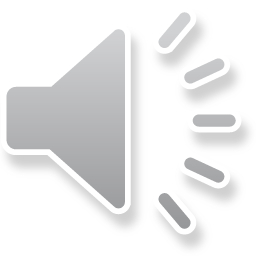 More about the SECI model
The four knowledge conversion processes are highly intertwined and interdependent, that is each process relies on and contributes to the other processes
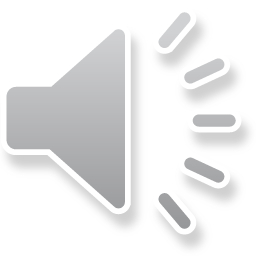 More about the SECI model
The course book (Jashapara, 2011, page 166-168) claims that knowledge is only created in two of the knowledge conversion processes, internalization and externalization, where tacít and explicit knowledge interact. That is, no know knowledge is created in the socialization and combination processes
For example, if tacit knowledge is only transfered from one individual to another, as in the socialization process, no new knowledge is created per se in the organization, new knowledge is only created for the individual receiving the tacit knowledge
However,  on the other hand, new knowledge can be created when the individuals in a socialization process obtain new insights triggered by the interaction between the individuals, Therefore, I think the course book got it wrong
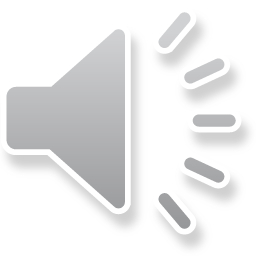 More about the SECI model
Individual B’s Tacit knowledge
Individual A’s Tacit knowledge
Socialization
Internalization
Internalization
Externalization
Externalization
Internalization
Internalization
Externalization
Externalization
Individual A’s Explicit knowledge
Individual B’s Explicit knowledge
Combination
[Alavi, M. and Leidner, D.E. (2001). Review: Knowledge management and knowledge management systems: Conceptual foundations and research issues. MIS Quarterly, 25, (1), 107-136.]
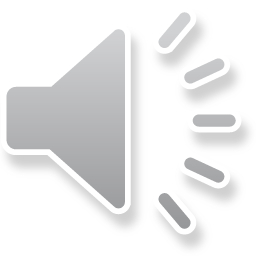 More about the SECI model
As stated by Alavi & Leidner (2001) The combination process (explicit to explicit) often consist of an intermediate step, where an individual gain insight (tacit knowledge) from explicit knowledge (that is, internalization) and then coding that tacit knowledge into explicit knowledge (that is, externalization).
[Alavi, M. and Leidner, D.E. (2001). Review: Knowledge management and knowledge management systems: Conceptual foundations and research issues. MIS Quarterly, 25, (1), 107-136.]
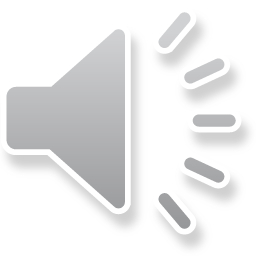 Theory of knowledge creation
Nonaka & Toyama (2003) – present the Theory of knowledge creation through the SECI model and ba
The authors argue that knowledge-creating process is a dialectic process 
Dialectic means that theses are contrasted by its antitheses, such as the contrasts between:
tacit and explicit knowledge 
organization’s internal resources and its environment
micro and macro
etc
[Nonaka, I., & Toyama, R. (2003). The knowledge-creating theory revisited: knowledge creation as a synthesizing process. Knowledge management research & practice, 1(1), 2-10.]
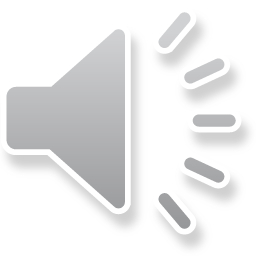 Theory of knowledge creation
Nonaka & Toyama (2003) claim that the knowledge-creating process result in syntheses of contradictions (such as between explicit and tacit knowledge), through the dynamic interaction between the individuals, groups, the organization and its environment 
They also claim that the syntheses are not compromises – they are integrations of opposing aspects – and this create knowledge in organizations
Finally, the authors claim that key to understanding the knowledge creating process is dialectic thinking as well as dialog, interaction and acting, which transcends and synthesizes the contradictions
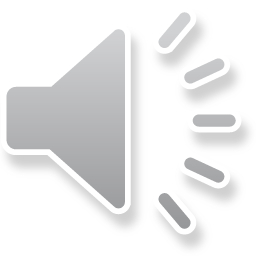 [Nonaka, I., & Toyama, R. (2003). The knowledge-creating theory revisited: knowledge creation as a synthesizing process. Knowledge management research & practice, 1(1), 2-10.]
Ba
Ba is an important concept in the Theory of knowledge creation through the SECI model and ba (Nonaka & Toyama, 2003) 
Ba - is defined as a common place or space for creating knowledge (nonaka& Konno, 1998) or as a shared context in motion (Nonka & Toyama, 2003) 
There are four types of ba - which each correspond to a SECI conversion process:
Originating ba (correspeond to socialization)
Interacting ba (correspeond to externalization)
Cyber ba (correspeond to combination)
Exercing ba (correspeond to internalization)
[Nonaka, I., & Konno, N. (1998). The concept of" ba": Building a foundation for knowledge creation. California management review, 40(3), 40-54.]
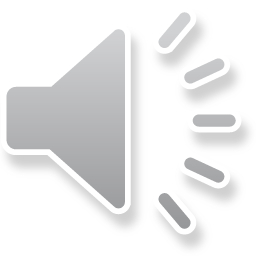 Ba
Originating ba
 is a place/space where individuals share experíences primary through face-to-face interaction and observing, and by being at the same place at the same time
is associated with the SECI conversion process Socialization 
Interacting ba  
is a place/space where tacit knowledge is converted to explicit through the process of dialogue, reflection, and articulation
is associated with the SECI conversion process Externalization
[Nonaka, I., & Konno, N. (1998). The concept of" ba": Building a foundation for knowledge creation. California management review, 40(3), 40-54.]
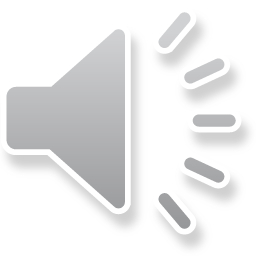 Ba
Cyber ba 
is a virtual space of interaction where explicit knowledge is systemized, aggregated etc. In this space the use of IT is advocated, for example the use of a data warehouse and/or content management systems
is associated with the SECI conversion process Combination
Exercing ba 
is a place/space where explicit knowledge is converted to tacit through active and continous individual learning as well as through action and practice
is associated with the SECI conversion process Internalization
[Nonaka, I., & Konno, N. (1998). The concept of" ba": Building a foundation for knowledge creation. California management review, 40(3), 40-54.]
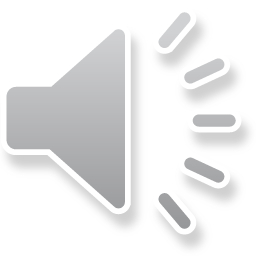 Ba and the knowledge creation
Nonaka & Toyama (2003) claim that organization shall not be understand as an information processing machine composed of small task to be carried out
Instead an organization should be seen as a organic configuration of ba, and …
… an organization create knowledge when various contradictions are synthesized through a dynamic interaction among individuals, groups, the organization and the environment
Nonaka, I., & Toyama, R. (2003). The knowledge-creating theory revisited: knowledge creation as a synthesizing process. Knowledge management research & practice, 1(1), 2-10.
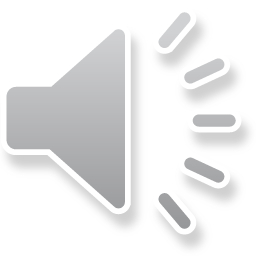